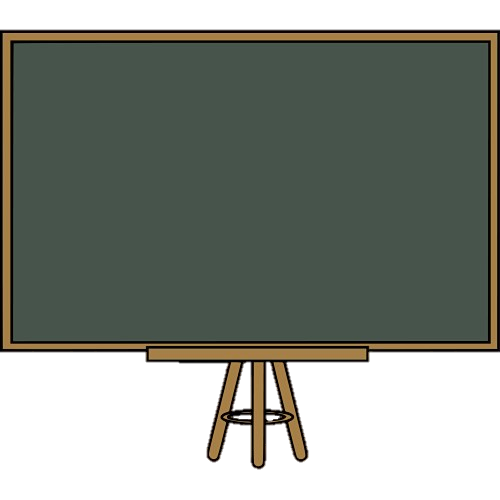 Past Simple
Regular verbs
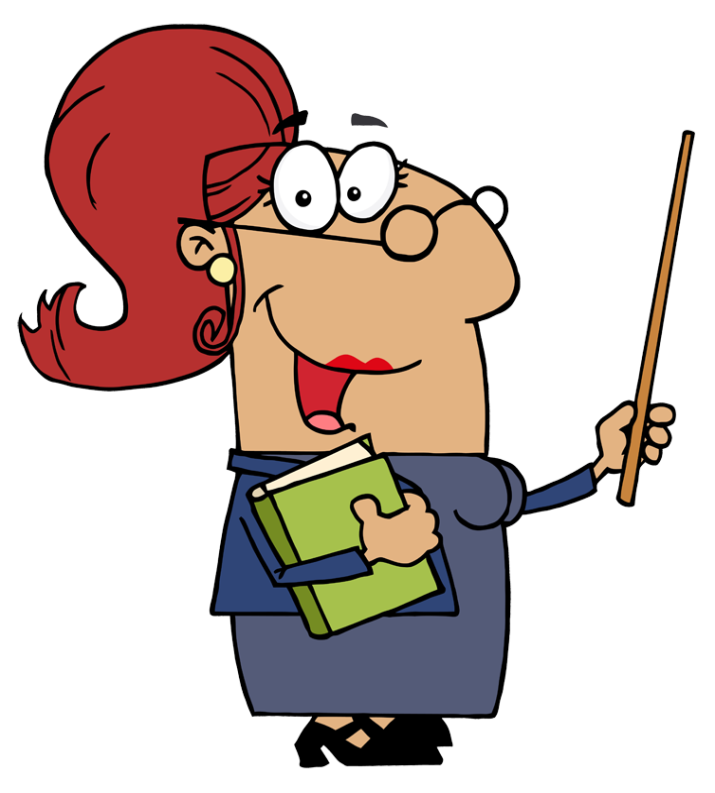 We use the past simple to talk about things that happened in the past.
Time expressions:
Yesterday 
last week/month/year 
a year ago 
in 1960…
Affirmative
Affirmative
V1+ed
Spelling rules
V1+ed
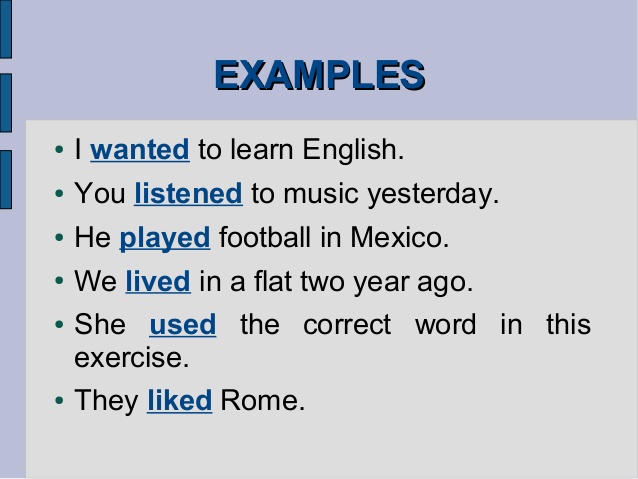 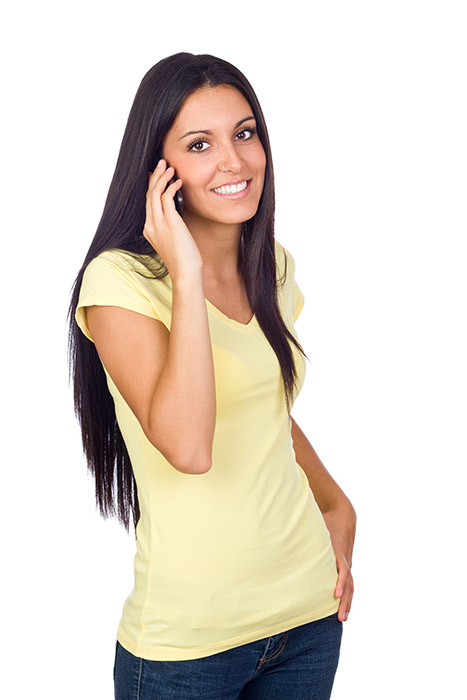 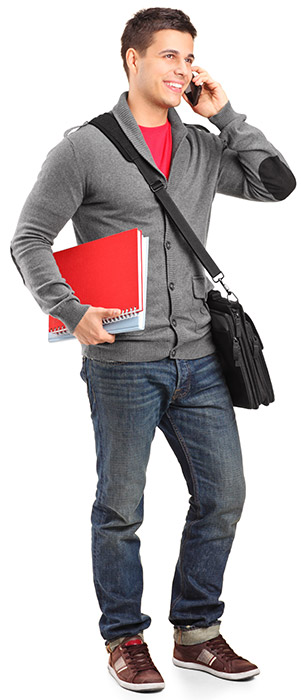 Tom phoned his best friend.
Negative
Subject + didn’t + infinitive
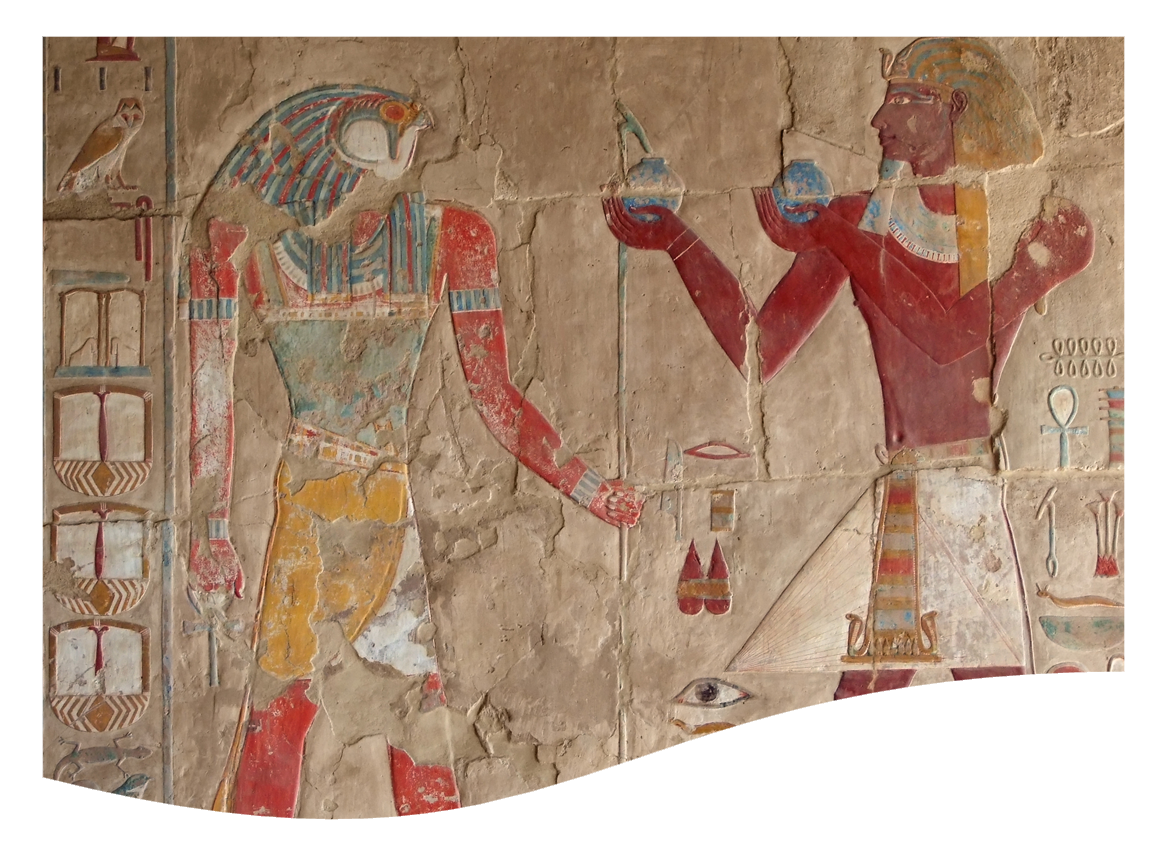 They didn’t study for the Maths test.
They studied for the History test.
Interrogative 
Did + subject + infinitive
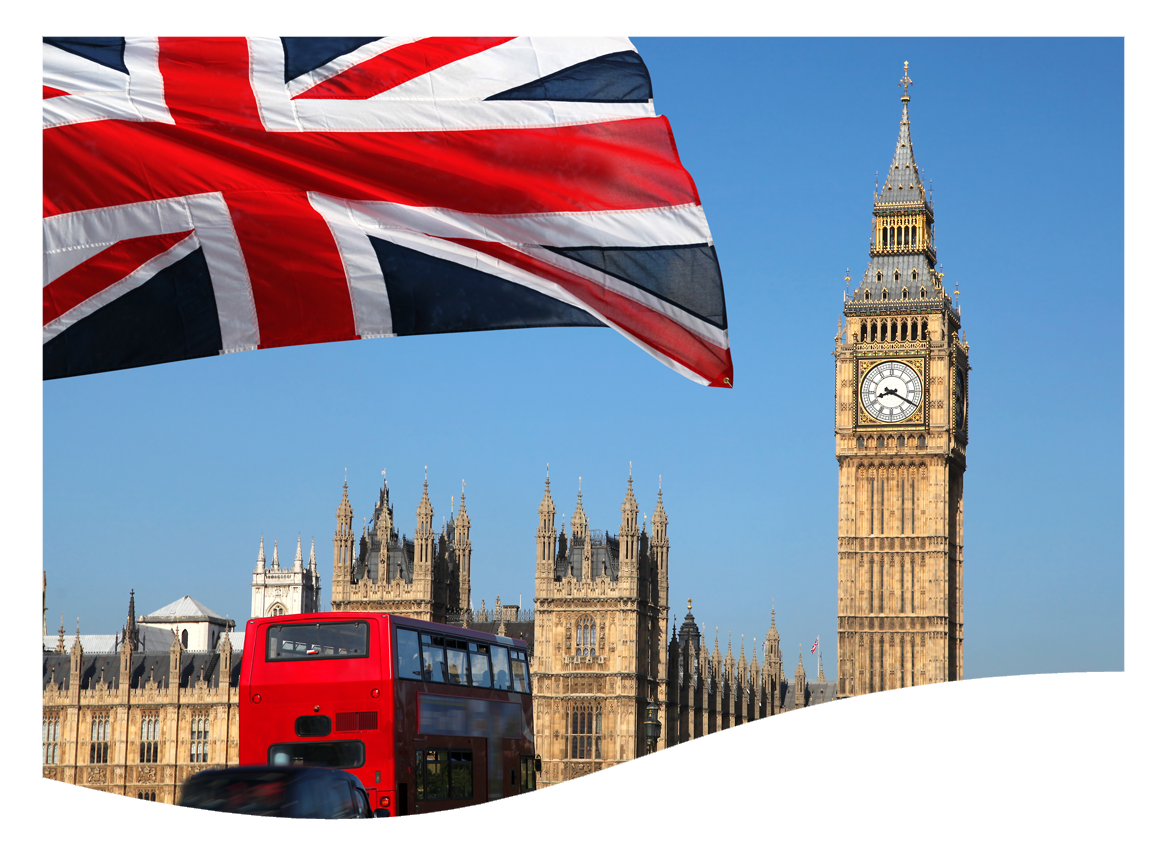 Did they visit London last year?
Yes, they did.
Did Kate walk to school?
No, she didn’t
?
Grammar practice

Look at the pictures and make true sentences. Use the past simple.
Follow the exemple.
They / ask a question.
Did they ask a question?
Yes, they did. They asked a question.
No, they didn’t.
Emily / visit / the Coliseum in Rome.
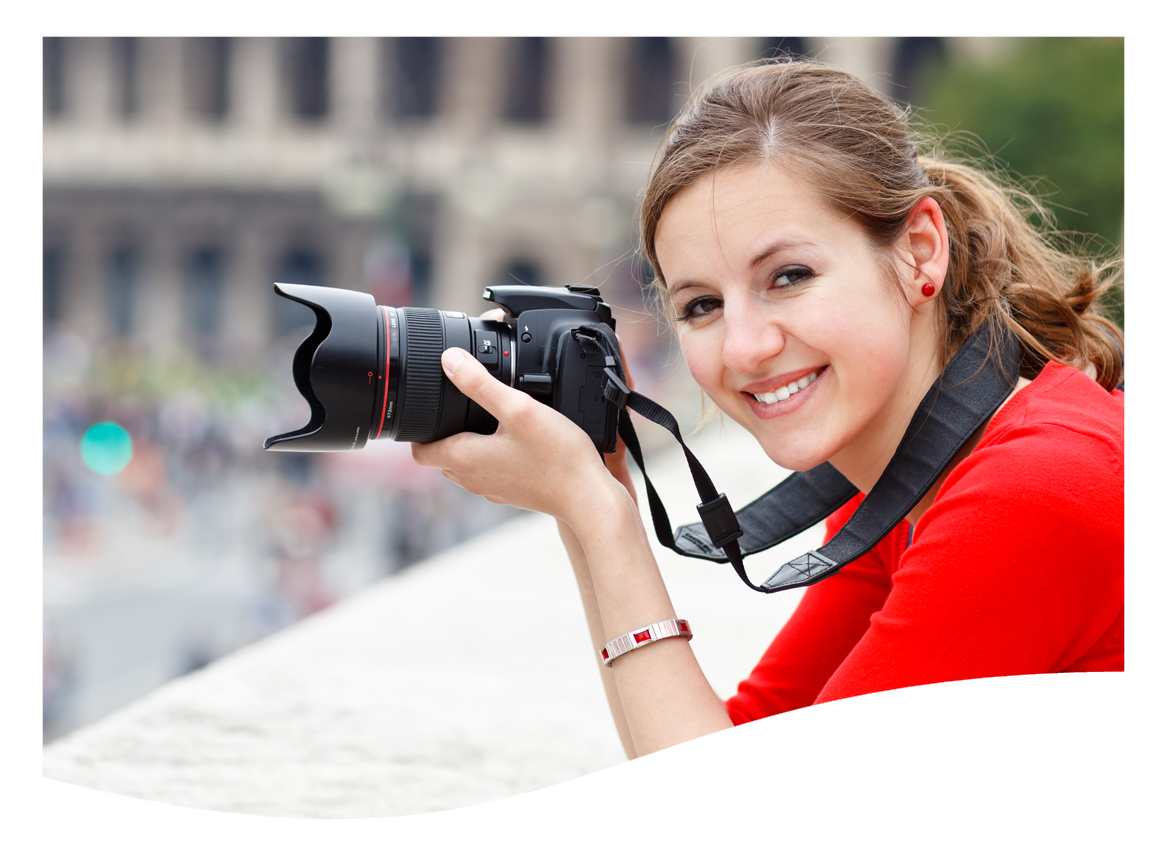 Did Emily visit the Coliseum in Rome?
Yes, she did. She visited it.
They / play / football in the morning.
Did they play handball in the morning?
No, they didn’t. They played basketball.
We / dance / a lot last Saturday.
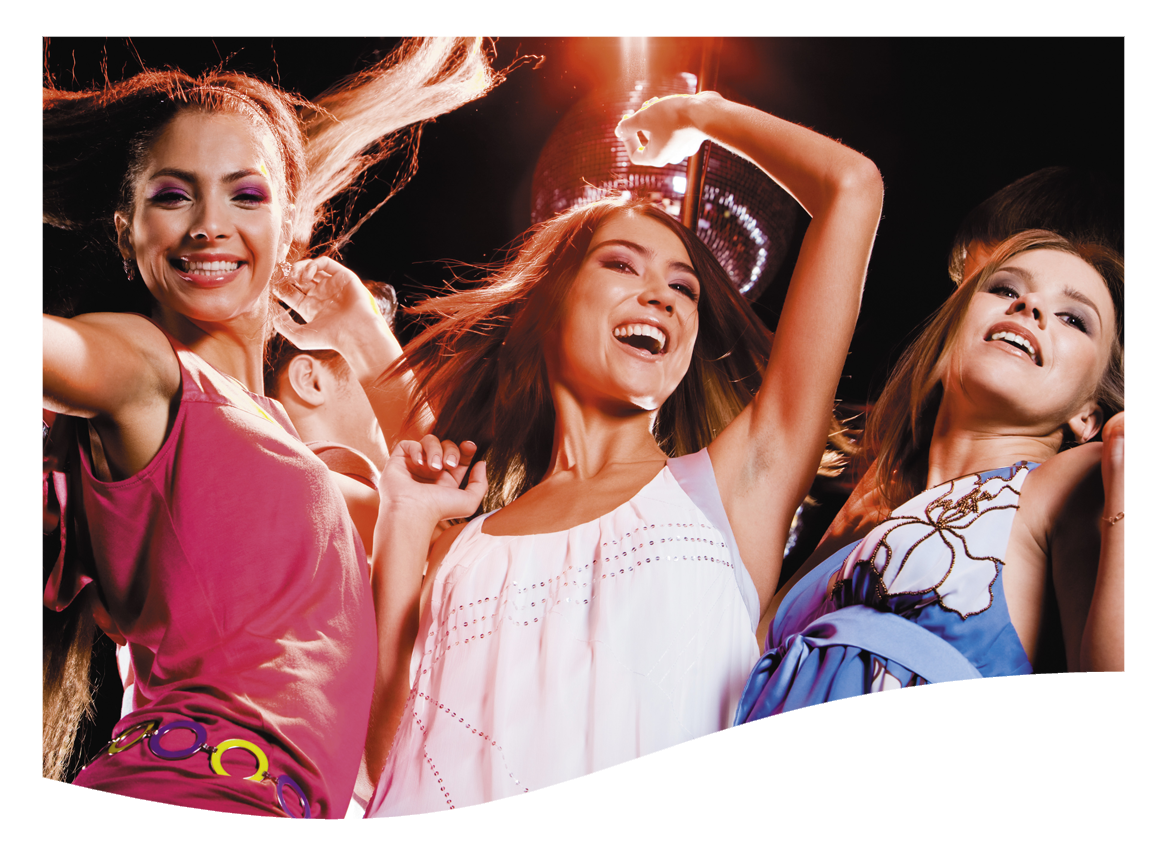 Did we party a lot last Saturday?
Yes, we did. We danced a lot.
Paul/ study / hard
Did Bill study hard?
Yes, he did. He studied hard.
Sarah/ stay / in bed late
Did Daisy stay in bed late?
Yes, she did. She stayed in bed late.
My cousin / play / the piano
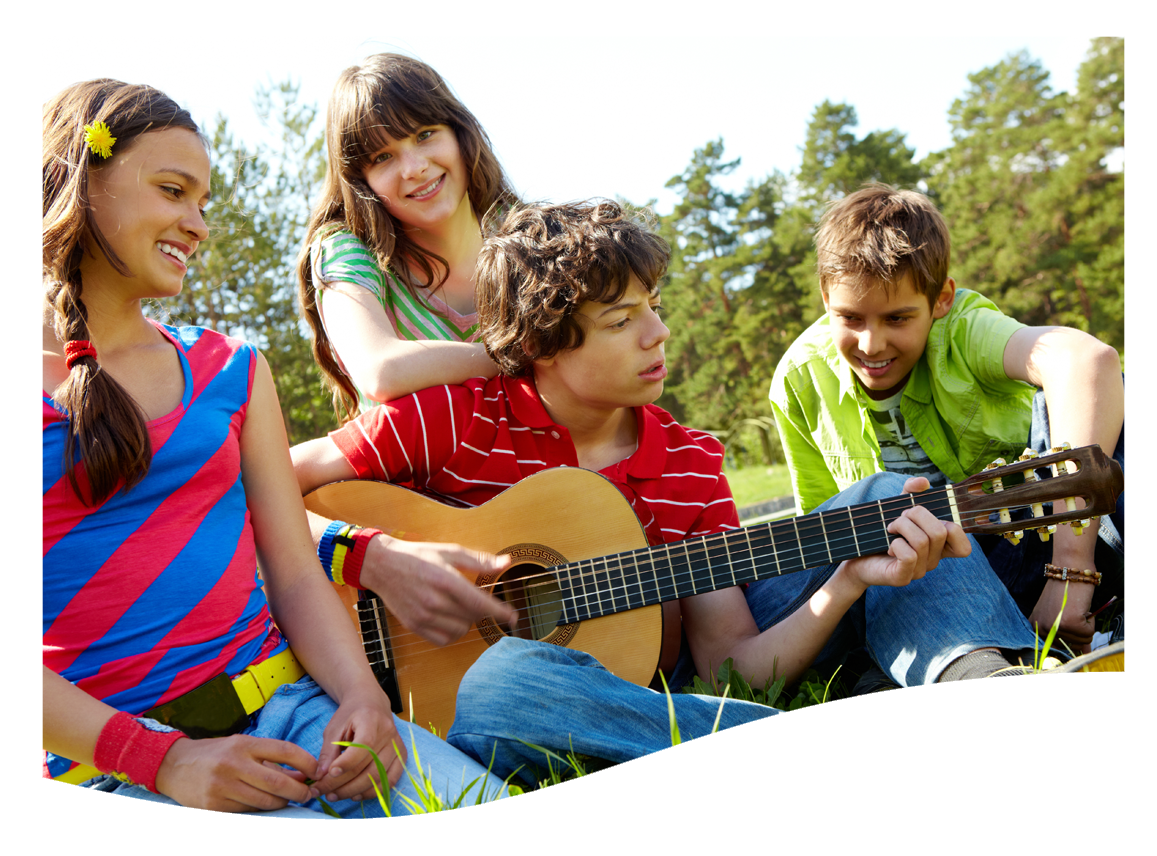 Did my cousin play the piano?
No, he didn’t. He played the guitar.
Henry / smile / at me
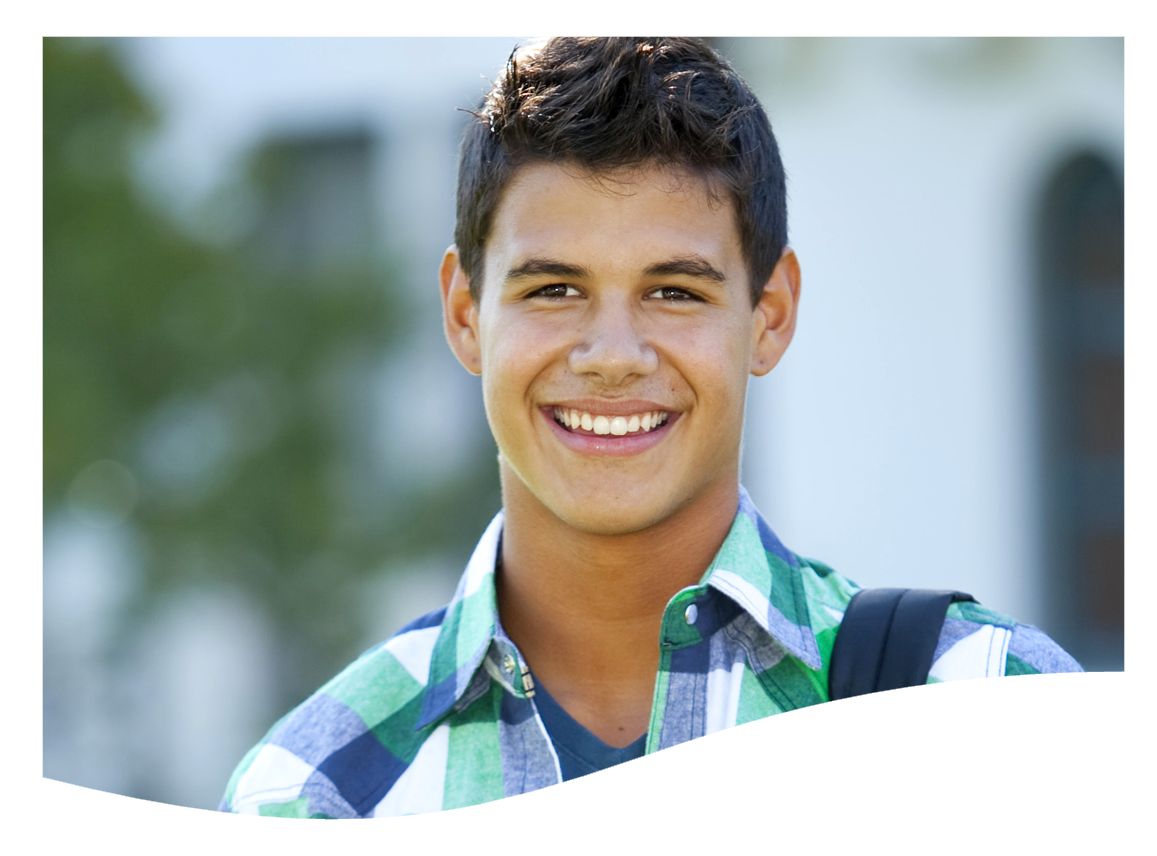 Did Henry smile at you?
Yes, he did. He smiled at me.